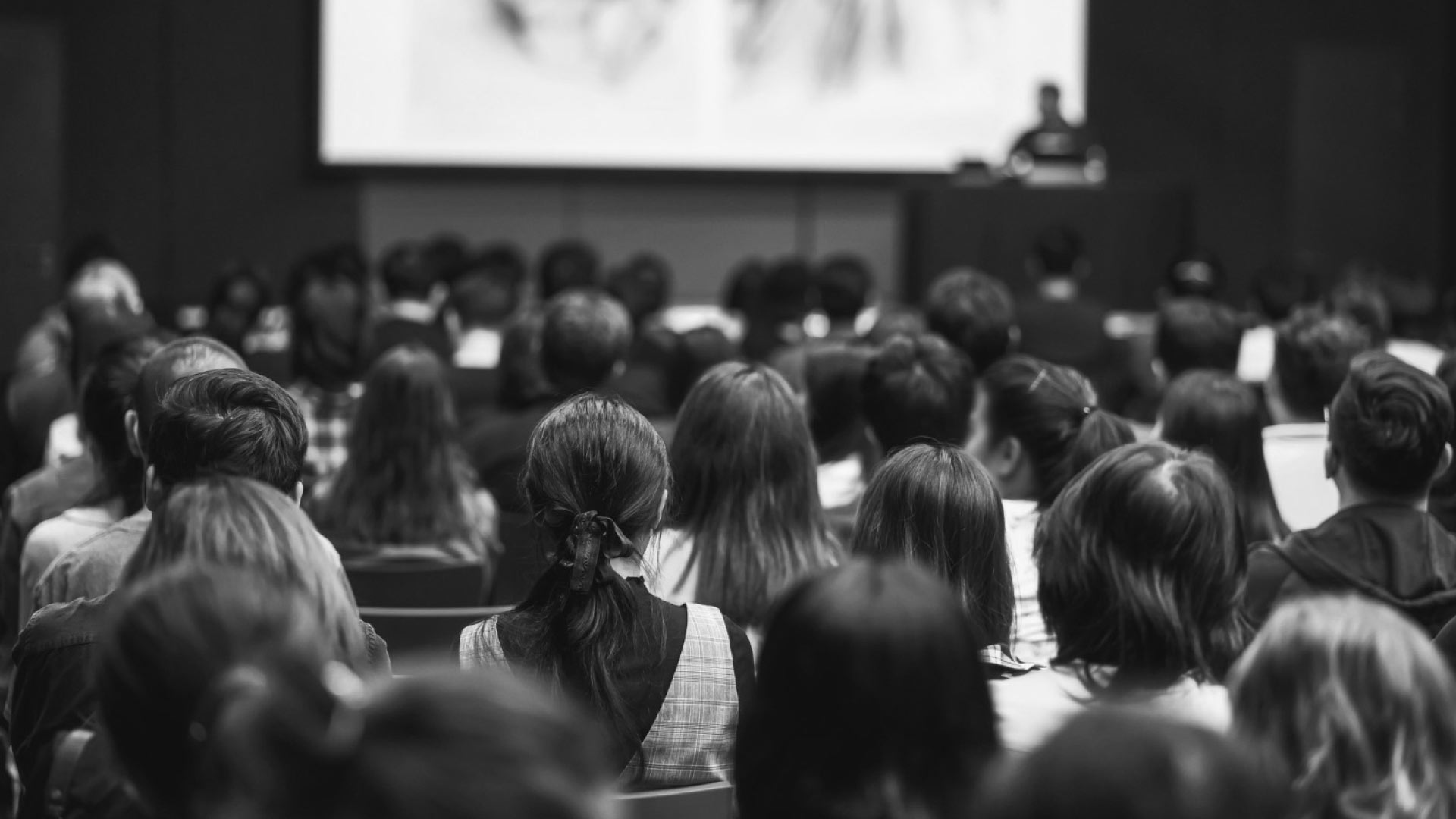 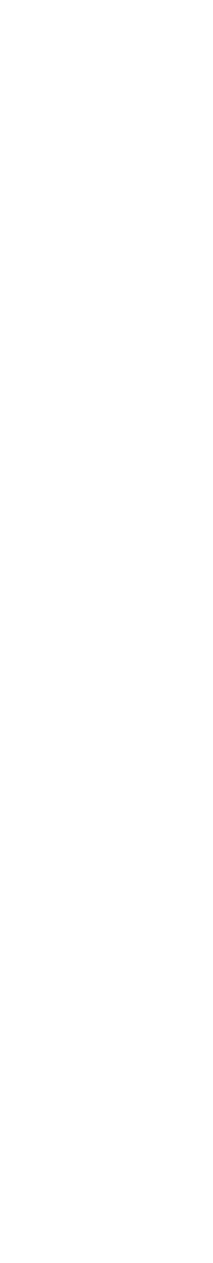 CONGRESO
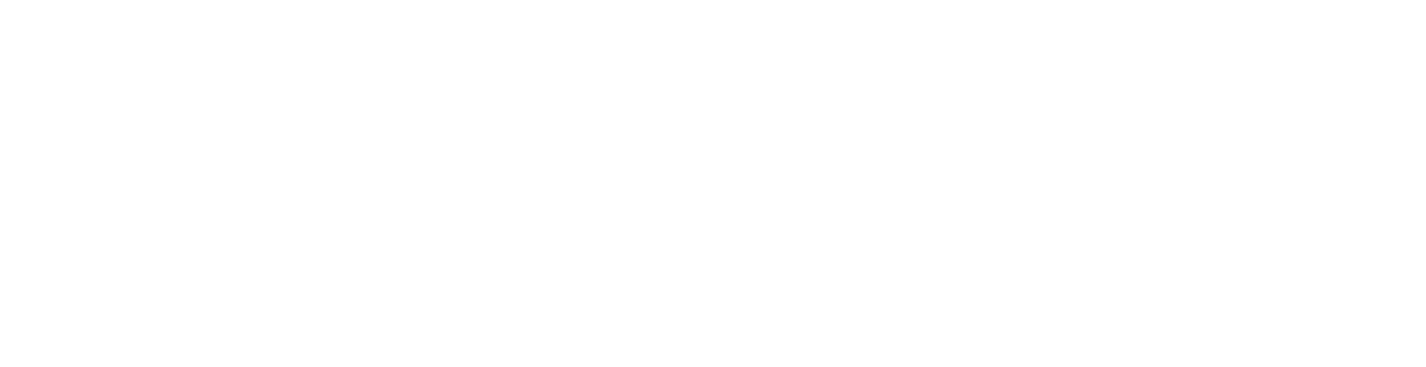 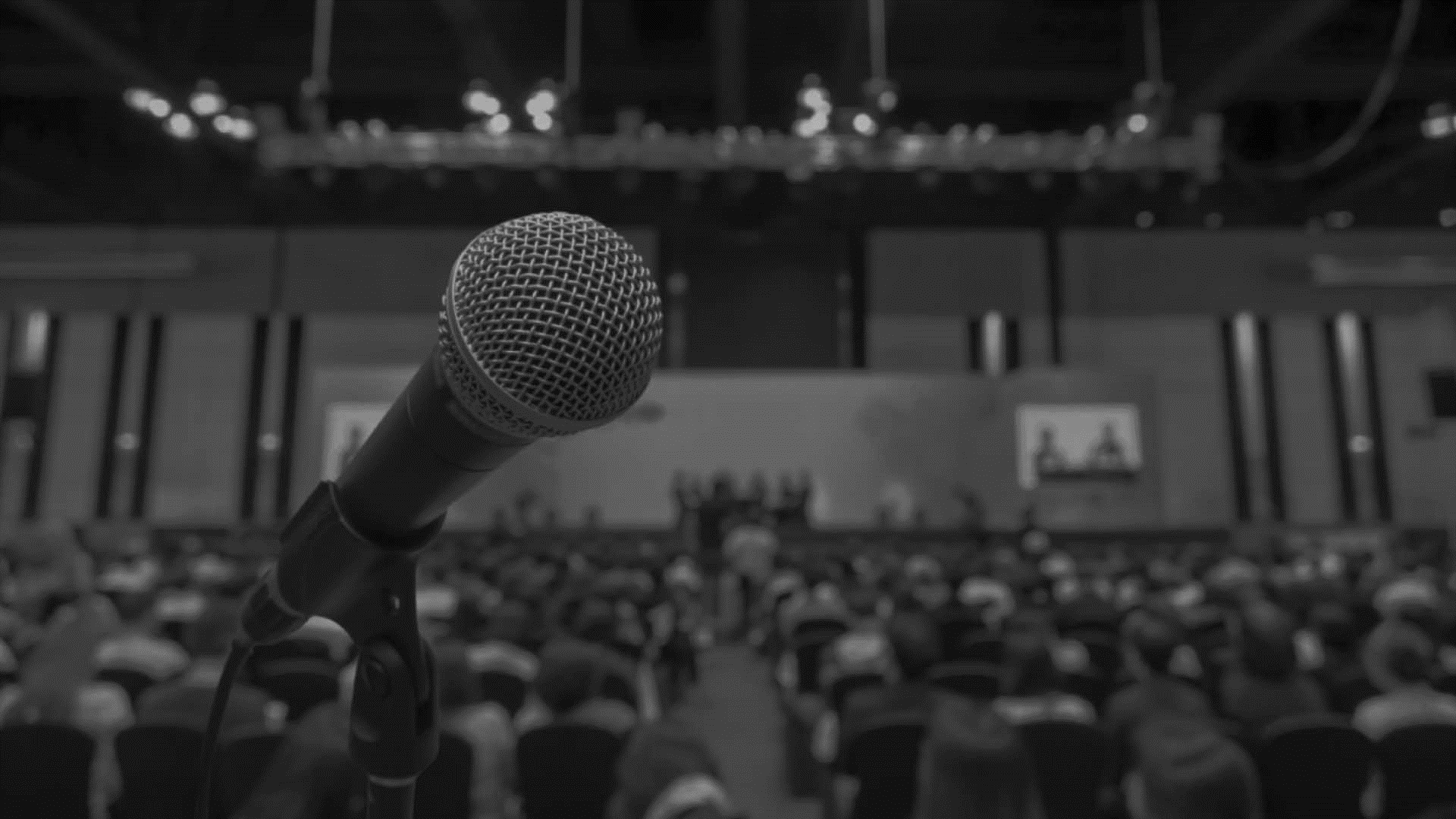 TÍTULO DE LA PONENCIA
• AUTOR/ES
TEXTO
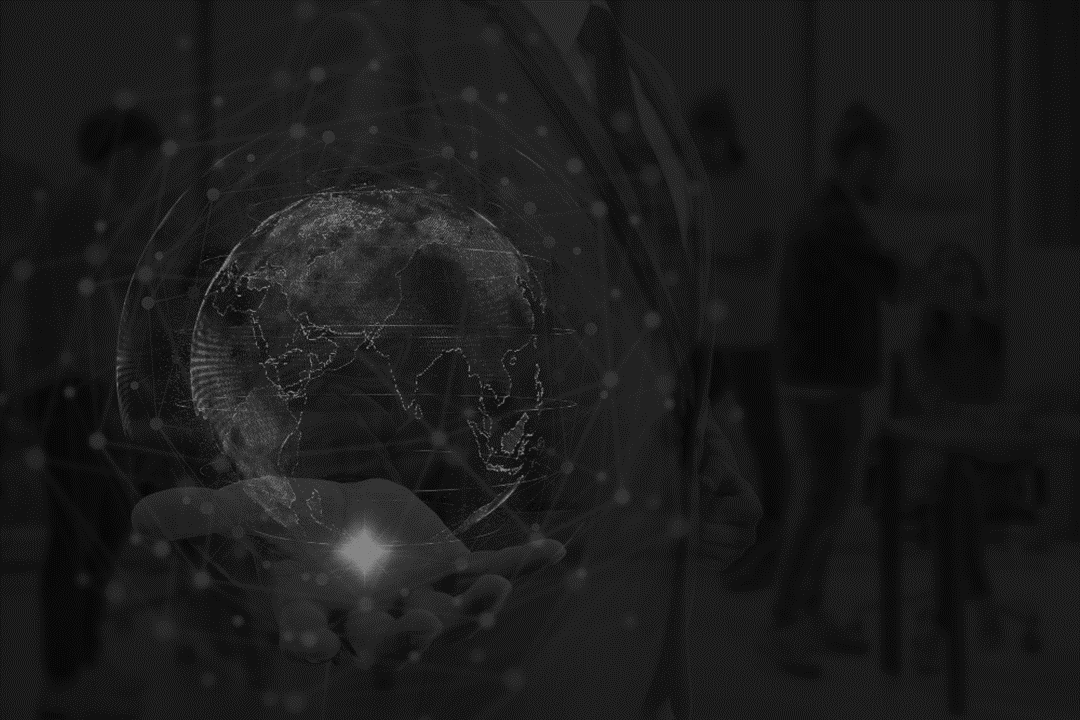 título
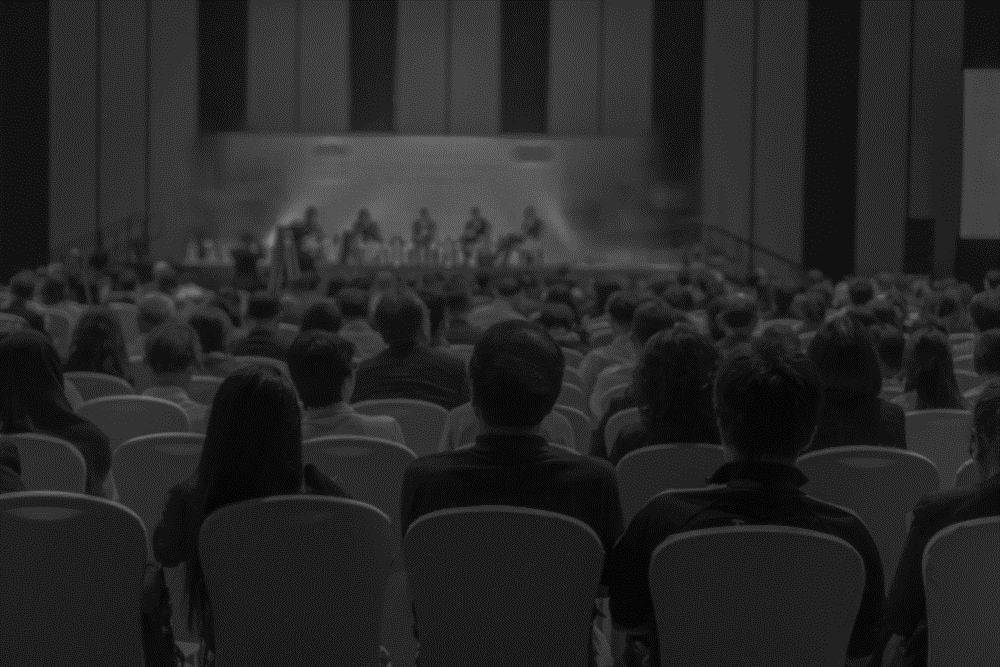 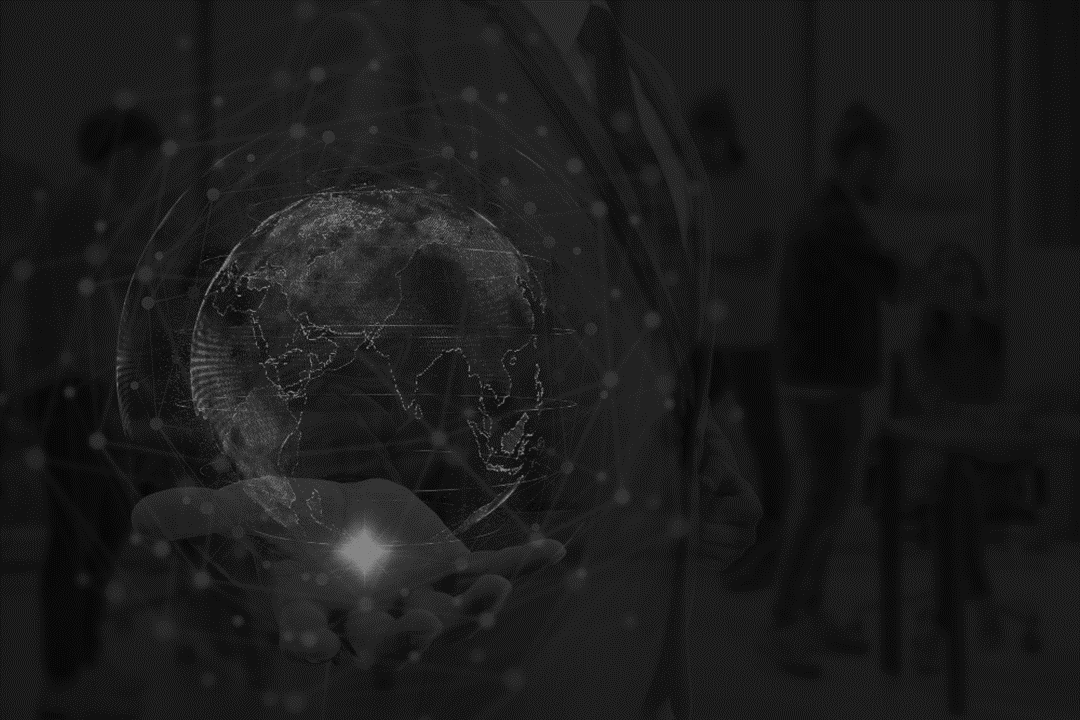 título
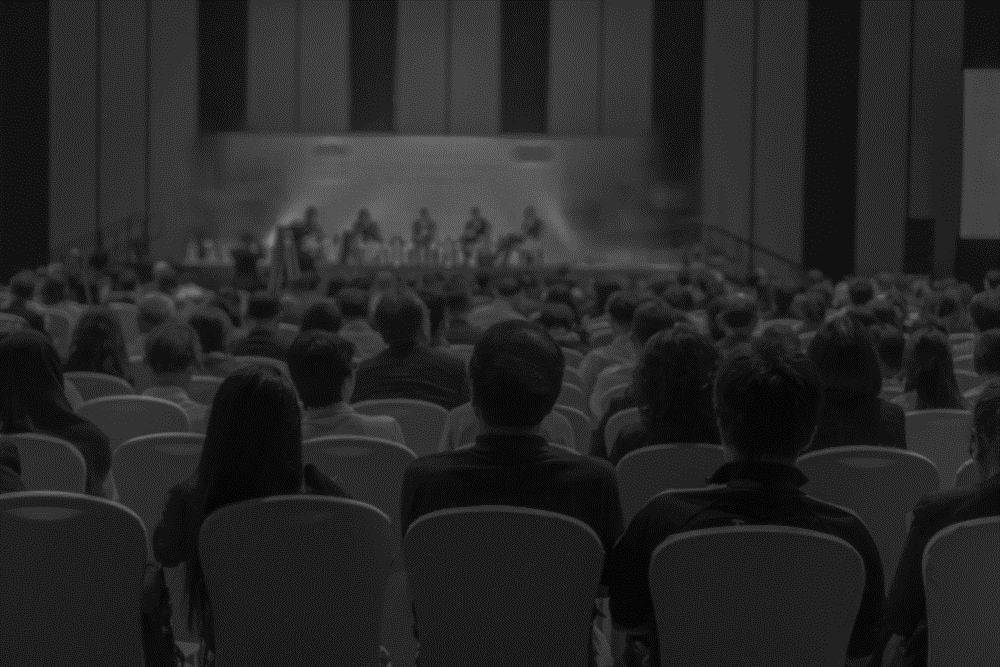 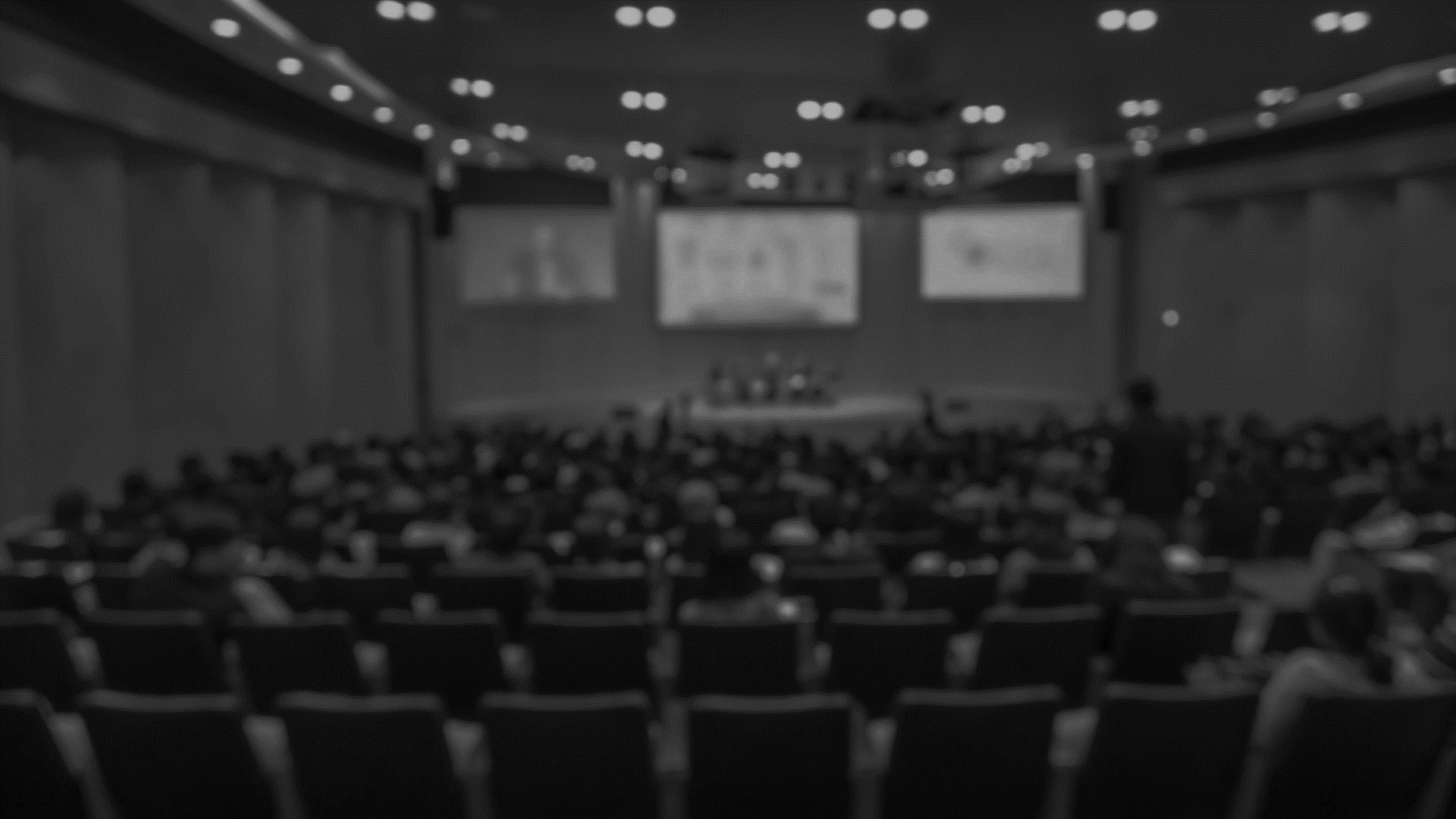 título
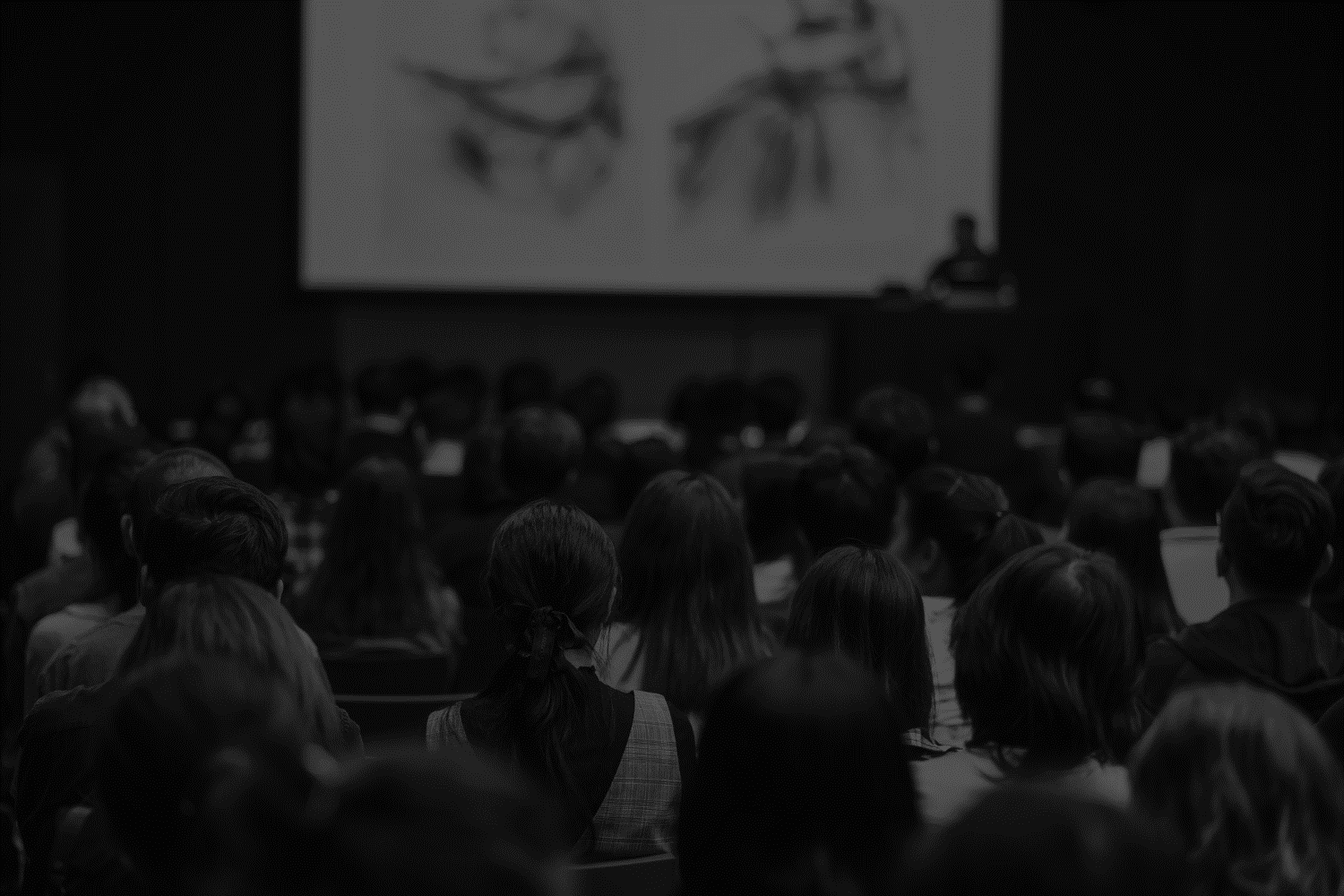 TÍTULO
título
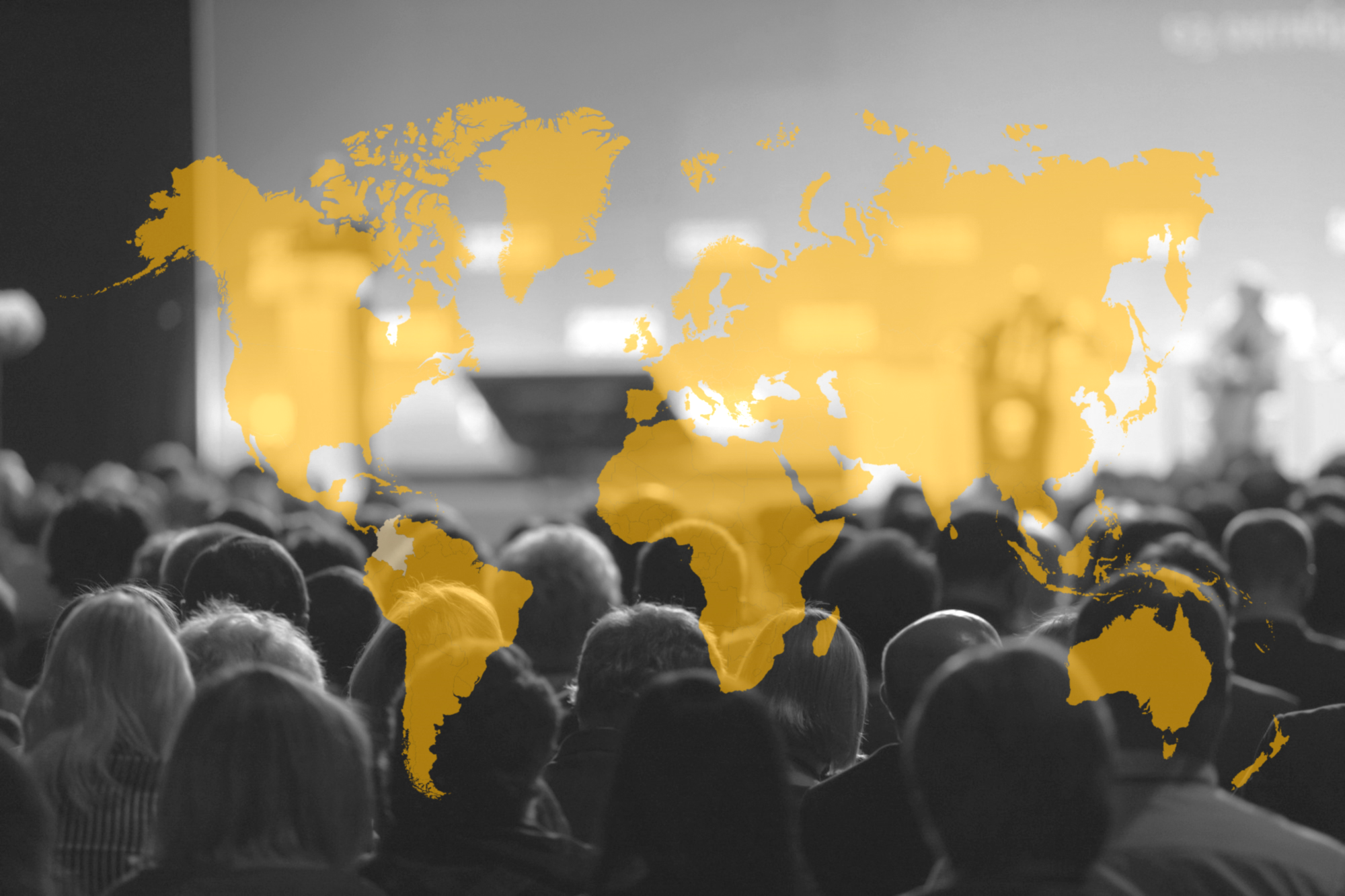 ¡Gracias!
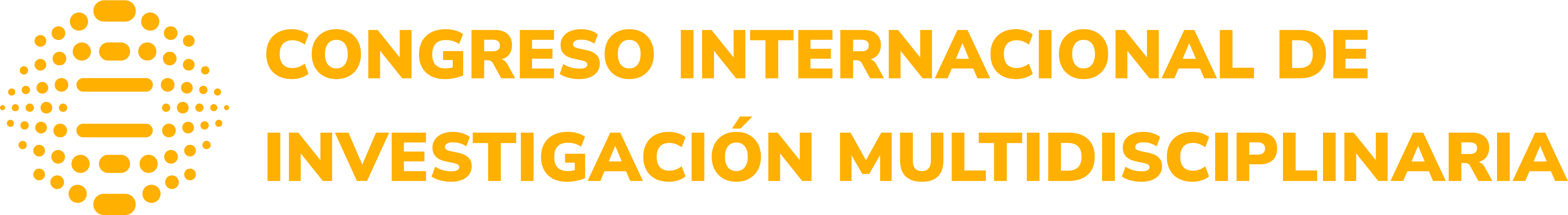